T
E

E
S
P
E
R
A
M
O
S
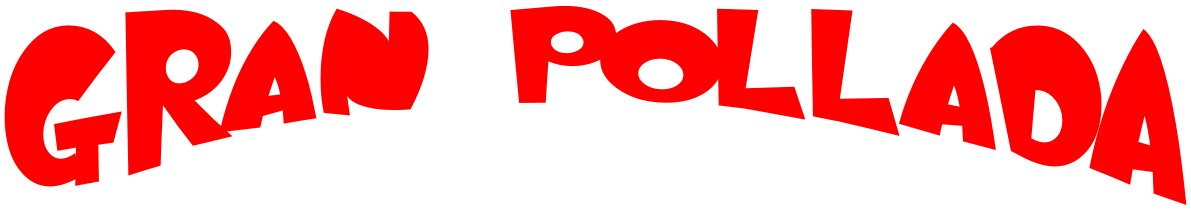 PRO-SALUD
Lugar:  Asoc. Pedro Huillca Tecse Mz. 307 
           Lte. 6 Viñani (Tomar linea 10 - B)
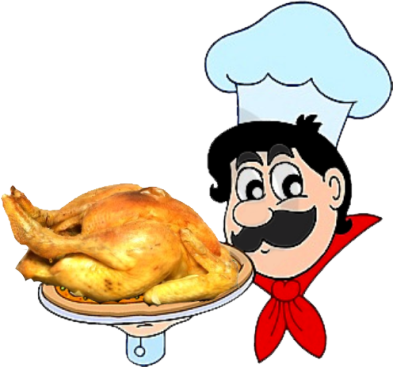 TICKET MIRADO   -  TICKET PAGADO
Fecha : Sábado 6 de Diciembre
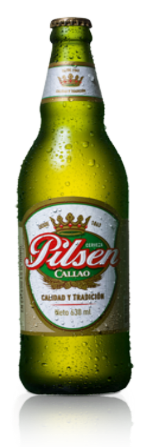 Hora :  11:00 am.
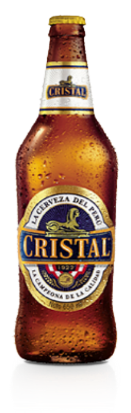 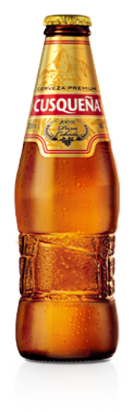 S/.15.00
N°…………………
Habrá Cervezas y
Gaseosas Heladitas